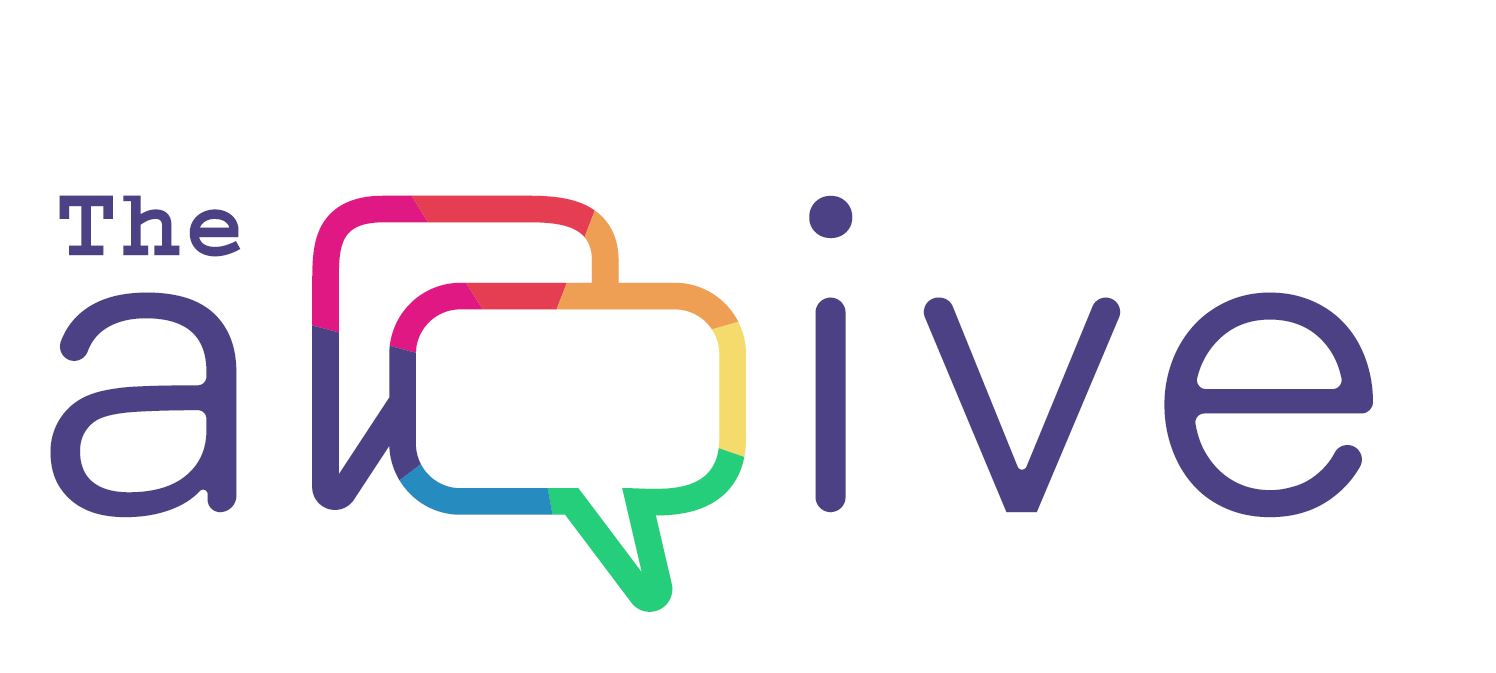 Sponsors
Cynthia Wang, Zachary Vernon
Current Developers
Cesar Ayala, Songtao Bu, Alejandro Ceballos, Bryan Chan, Erik Donovan-Blood, Kennard Lim, Jorge Mata, Kalvin Mateo, Misael Ortega, Jonathan Saldivar, Dustin Shin
Advisor
John Hurley
[Speaker Notes: Jorge -]
Jorge
Agenda
What is The arqive?
Project Requirements
Project Challenges
Demonstration
[Speaker Notes: Jorge]
Jorge
What is The arqive?
The arqive is a digital online storytelling map for LGBTQ+ stories that seeks to provide the full range of queer stories and then geolocates them and digitally preserves them.
Users have a safe platform where they can share personal, historical, and community stories, as well as have access to information about safe spaces.

“By sharing stories, we can give each other hope.”
-Cynthia Wang
[Speaker Notes: Jorge]
Jorge
Overview of The arqive
Users
Login
Add/Edit/Delete story
Bookmark/Unbookmark user
Flag posts
Manage profile
Anonymity
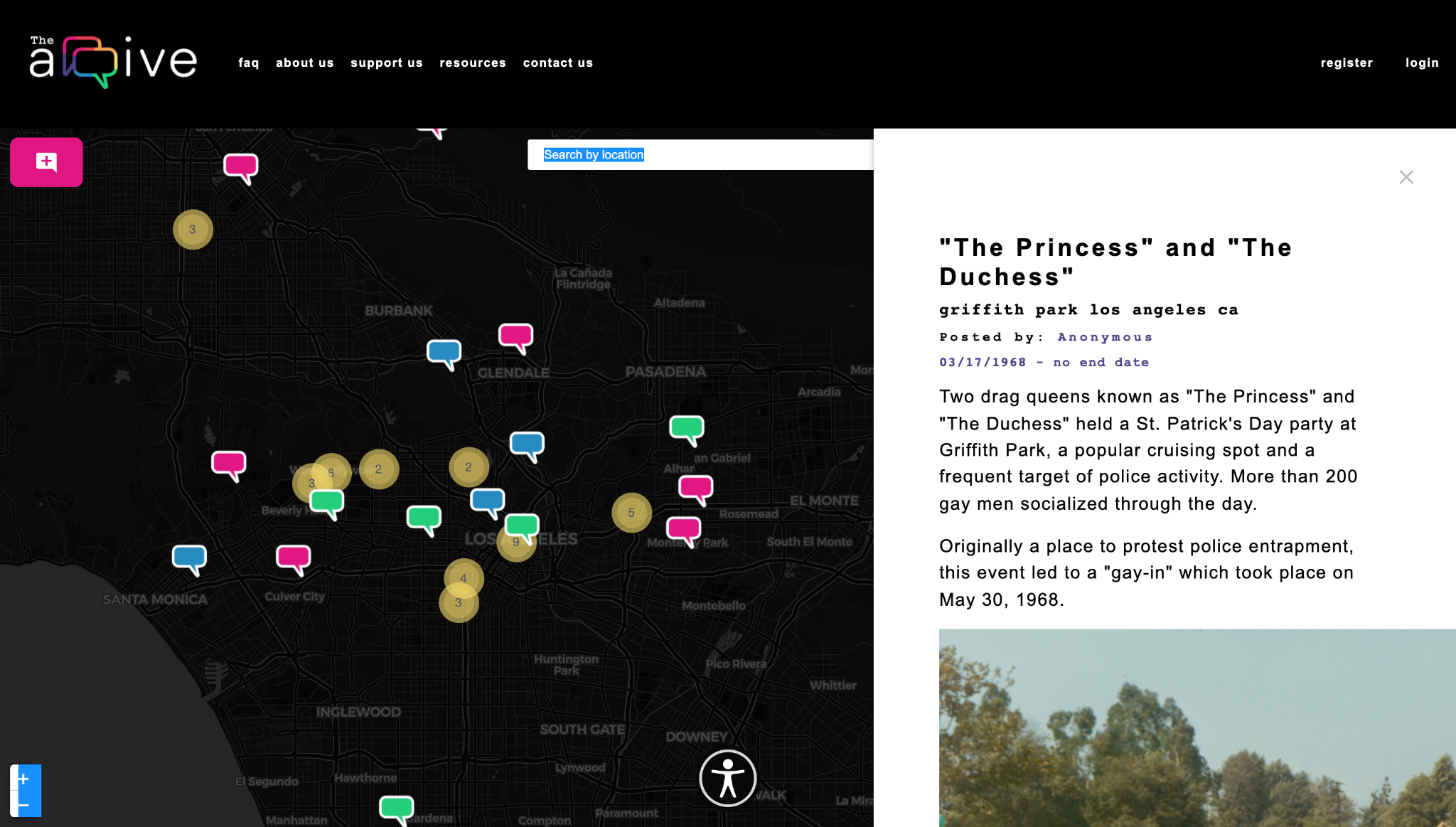 Admin
Login
Add/Edit/Delete story
Bookmark/Unbookmark user
Anonymity
Review/Remove flagged posts
Review/Remove flagged comments
Remove users
[Speaker Notes: Jorge]
Kennard
Project Goals
[Speaker Notes: Kennard]
Kennard
Project Goals
This year's project for The arqive will focus on expanding the website and mobile applications.
Upgrade the entire stack used by previous years
Gamification
Make a prototype AR/VR feature
Create an automated content moderation feature
Improve security of users
Miscellaneous Project Improvements
[Speaker Notes: Kennard
This year's project for The arqive will focus on expanding the website and mobile applications.
This includes:
Upgrading the stack to avoid security and compatibility issues
Introducing gamification and features that engage users
An AR prototype
Automated content Moderation
Improve the overall security of the app]
Kennard
Project Technologies
Ubuntu 18.04 (Hosted on Digitalocean)
PostgreSQL
Django REST Framework
React
React Native/Expo
ReactJS
NodeJS
SciKit-learn
AR.js
Web APIs
OpenStreetMap
[Speaker Notes: Kennard
Our web application stack is comprised of:
An Ubuntu Server running on DigitalOcean
PostgresSQL for our database
Django REST for our API and web framework
React web and native for UI 
NodeJS backend JS
SciKit-learn for Machine Learning
AR.js for AR/VR
And OpenStreetMap for our geolocation services]
Kennard
Proposed Technology Upgrade
Software/Framework		Current Version		Proposed Version
Ubuntu							18.04					22.04 LTS
PostgreSQL 					11.0					14.0
Django REST Framework		3.0.5					4.2 LTS
NodeJS 						10.24.1				18.12.1
React Native/Expo			16.3.1					18.2.0
ReactJS	 					16.3					18.2
SciKit-learn 					0.21.3					1.1.3
Product Support:	End of Life	<1 year	>1 year	N/A
[Speaker Notes: Kennard
This slide shows the current versions of software in our stack and our proposed versions
Once we upgrade. 
As you can see from the legend, much of our stack is no longer 
Supported for feature updates or security.
After updating the versions all critical software will have at least a year or more of support.]
Kalvin
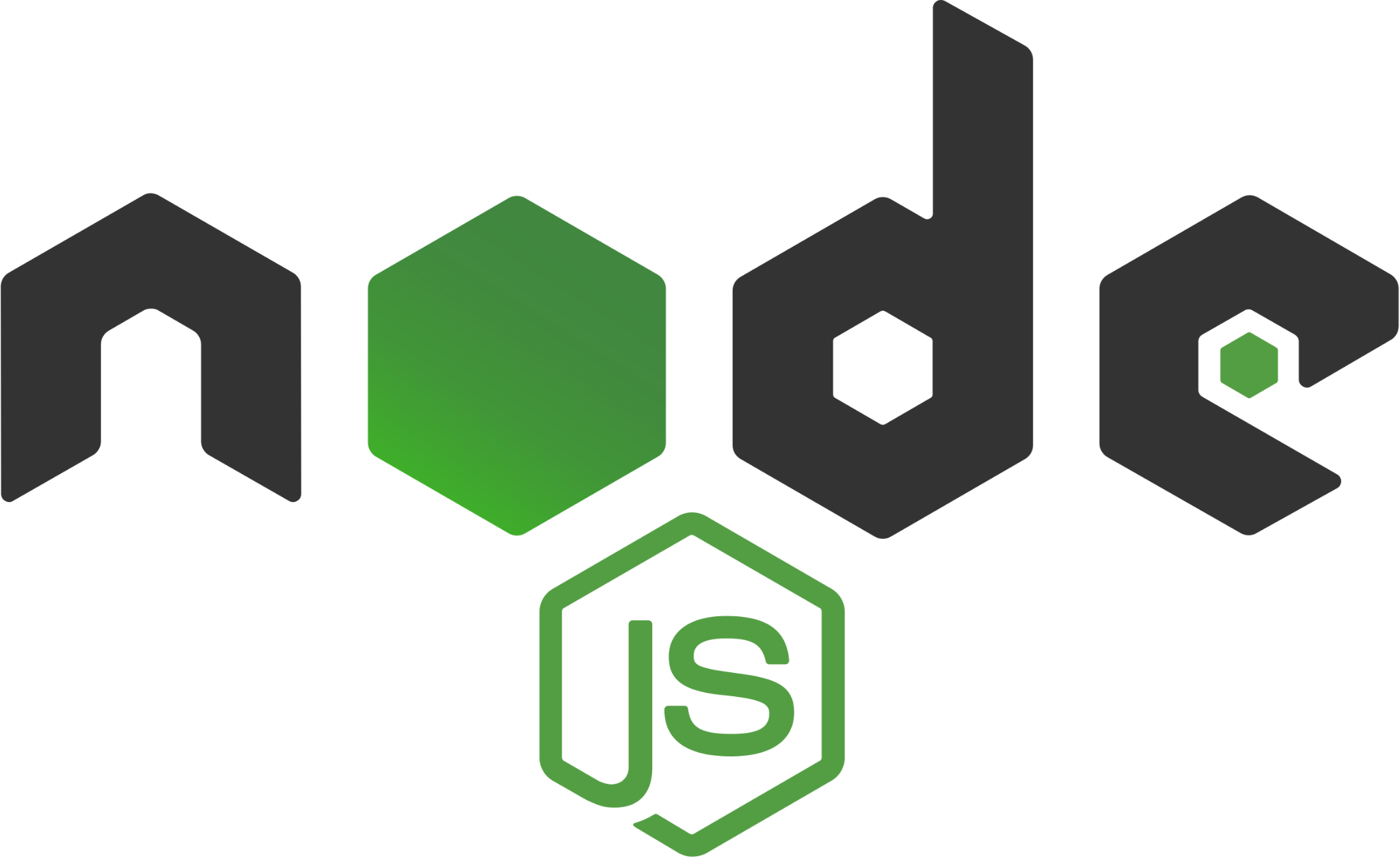 Node JS
NodeJS is a server-side scripting environment that allows JS running client-side to interact seamlessly with backend web applications.
The arqive relies on many deprecated and outdated packages
Updating Node and the packages will ensure the functionality of The arqive
[Speaker Notes: Kalvin
NodeJS handles the server-side logic 

Talk about the changes of versions andt lts]
Kalvin
React JS
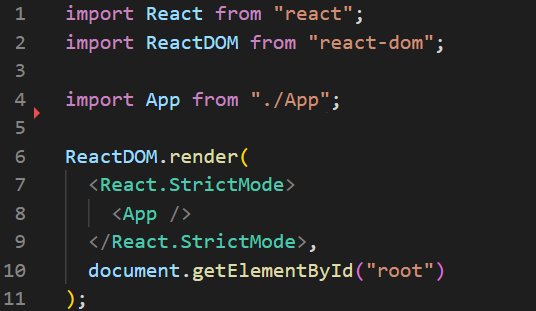 Declarative and dynamic framework for Javascript
Provides Graphic User Interface(GUI) for users of the app
Aides developers in building better user experiences
Must update code to reflect new versions
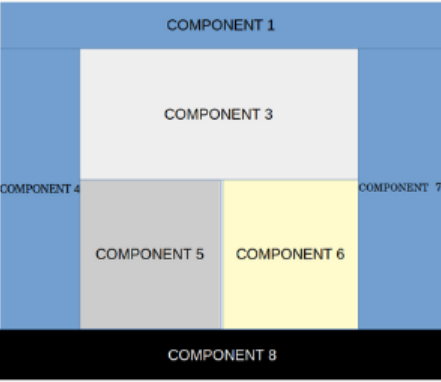 [Speaker Notes: Kalvin]
Kalvin
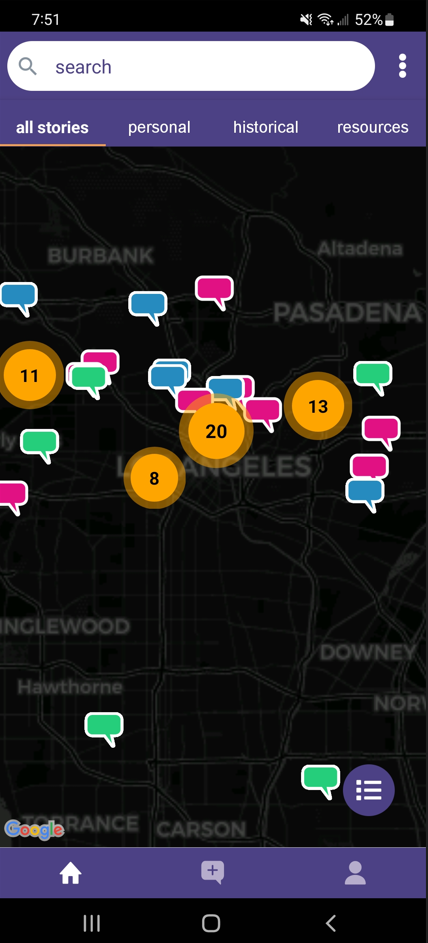 React Native
React Native is a framework for designing mobile apps
Used to provide GUI for mobile arqive user
Allows same backend logic used for React web app to be used for mobile app
[Speaker Notes: Kalvin]
Dustin
Django
Python web framework for building secure and maintainable websites
Provides REST API for ReAct to access database
Integrates with other Python packages 
Model-View-Controller design for organization
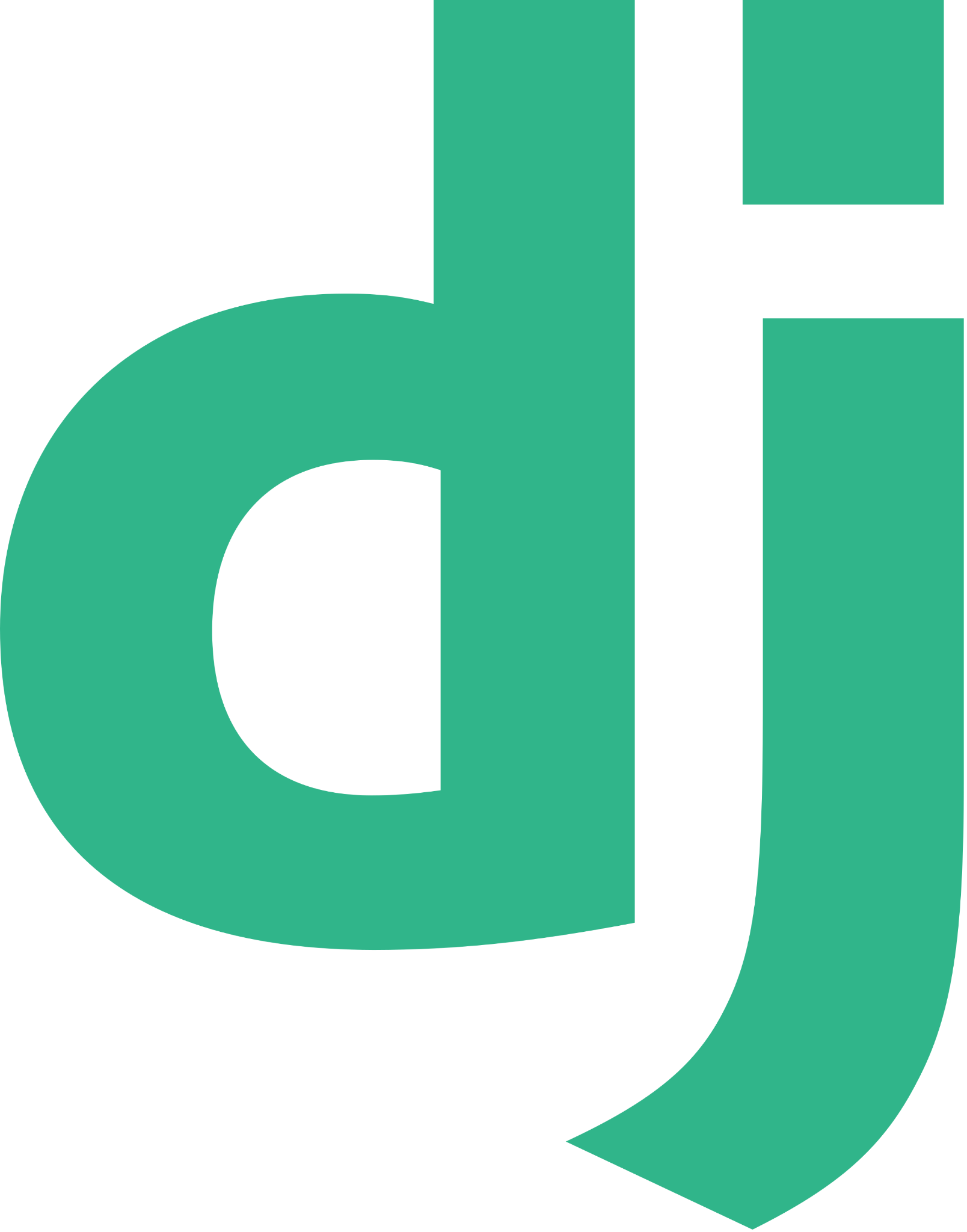 [Speaker Notes: Dustin
High-level web framework written PYTHON
This allows us to integrate Scikit-learn and other python packages into our web app
MVC design gives organization  
Provides REST API for ReAct to access database]
Dustin
New Features
👾 Gamification
🌏 OpenStreetMap Autocomplete
✏ Content Moderation
🕶 AR/VR
📲 Uploading Media
🔐 Security
[Speaker Notes: Bu]
Bu
Gamification
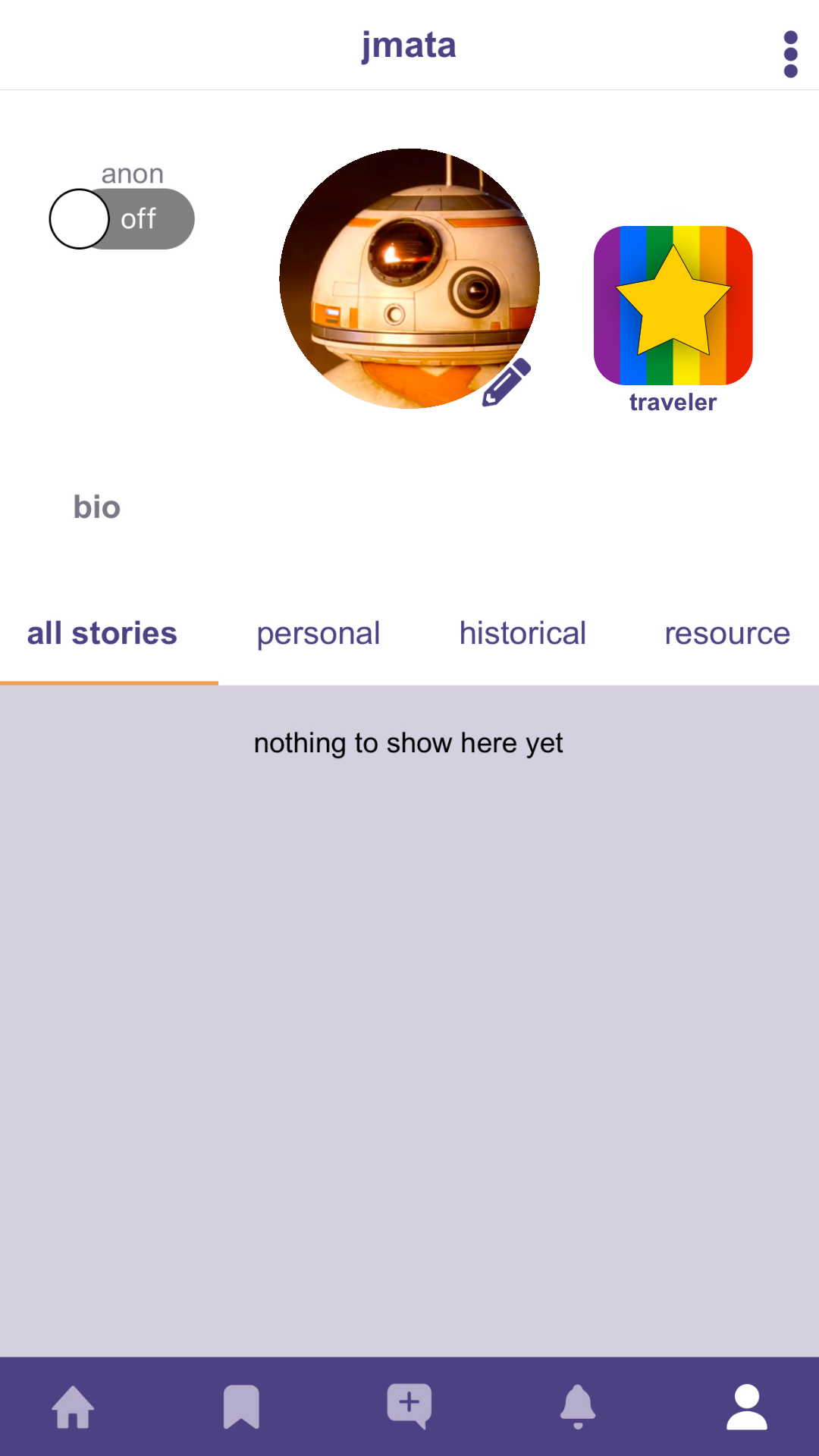 Gamification Goal:
 Make The arqive more engaging for users
 Personalize profiles through badges
 Help introduce a fun online environment
[Speaker Notes: Dustin

The sponsors of The arqive want users to be more engaged with the platform so we
Plan to implement badges for user’s profiles.  Badges will denote achievements like
First person to post about a location. Hopefully this will make posting stories,
Resources and historical accounts a more captivating experience.]
Bu
OpenStreetMap Autocomplete
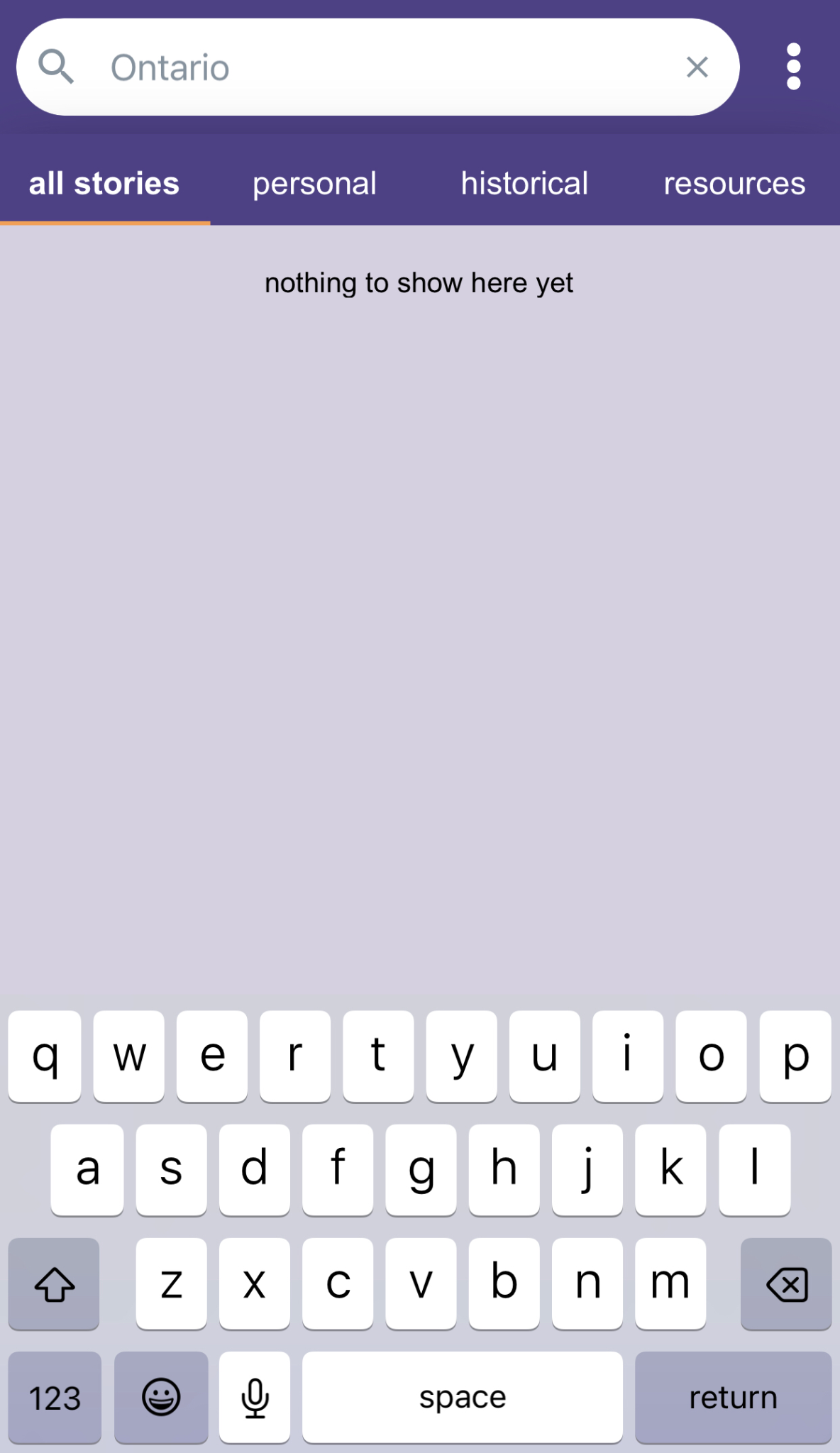 Current State of Location Search Bar:
 Presents one location at a time
 Suggests locations far from the user
 Not yet implemented in mobile application
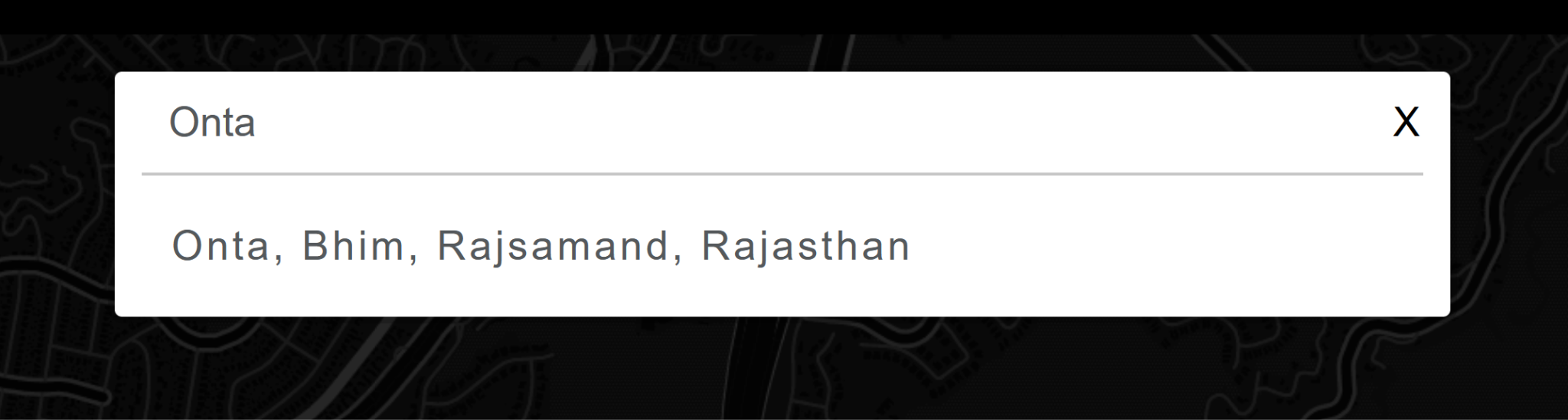 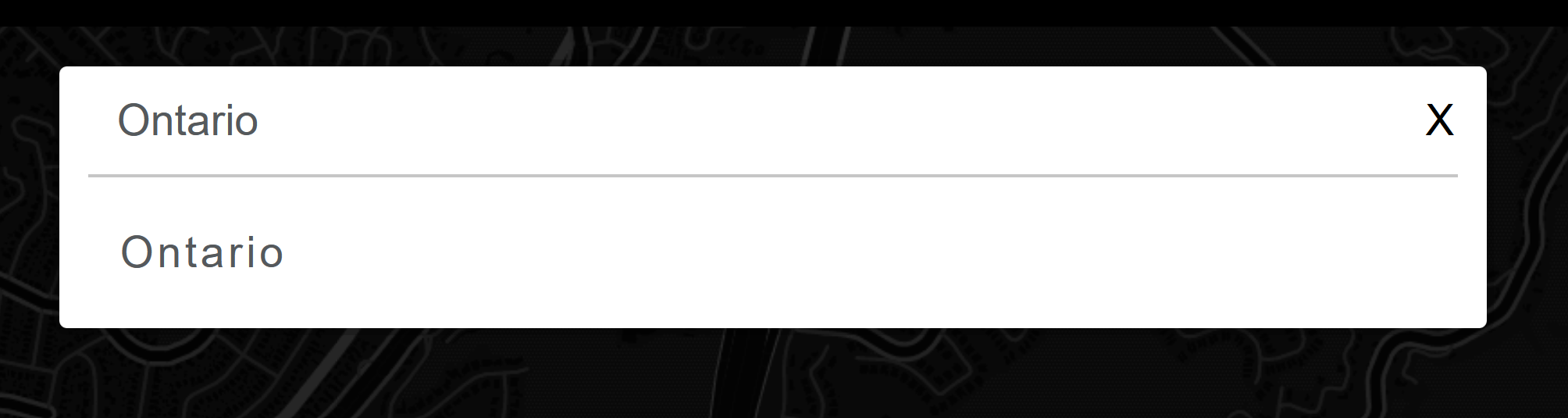 [Speaker Notes: Bu]
Bu
OpenStreetMap Autocomplete
Location Search Bar Goal:
 Present up to 5 locations at a time
 Suggests locations based on the user’s current location
 Add location autocomplete functionality to mobile app
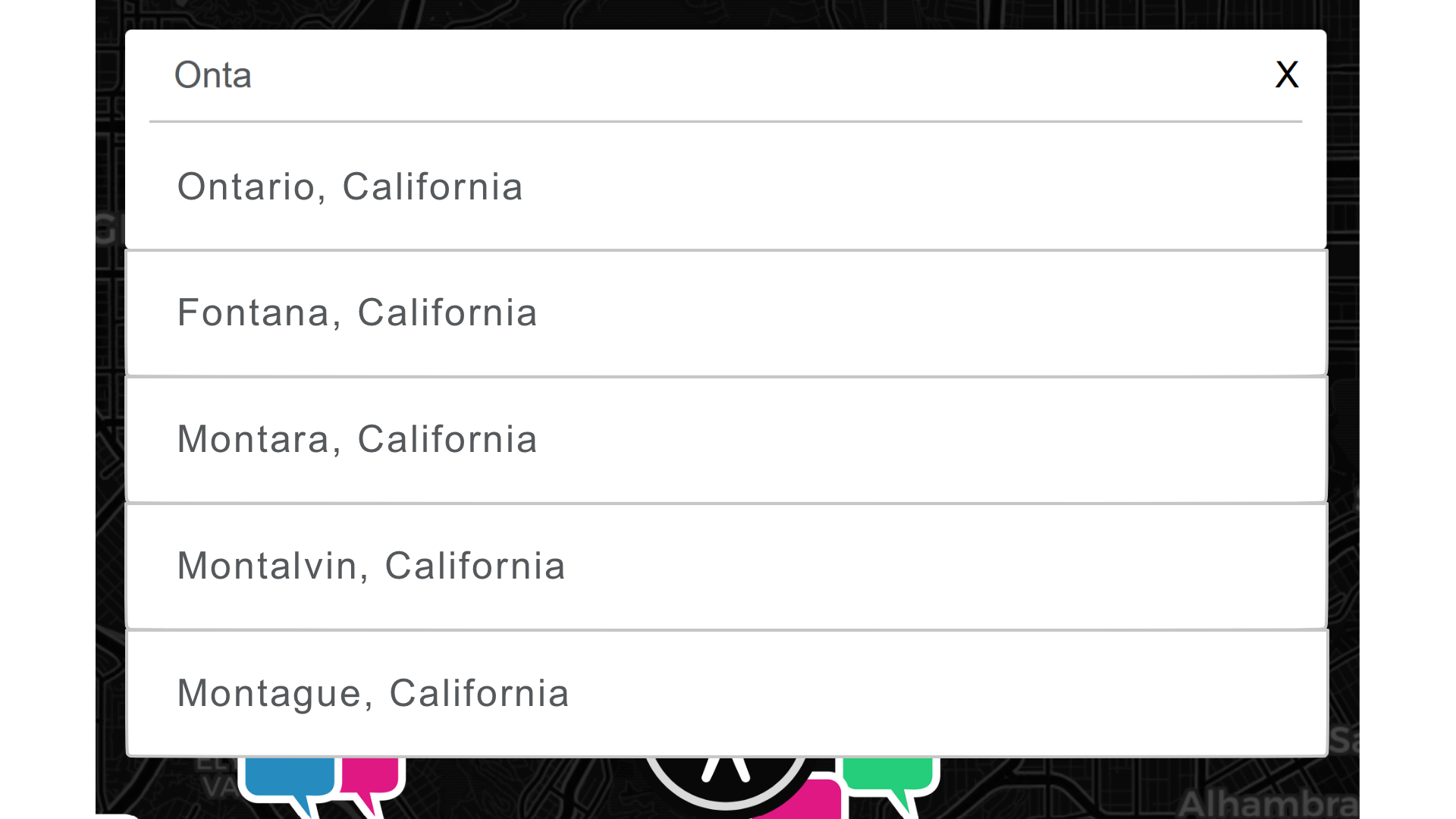 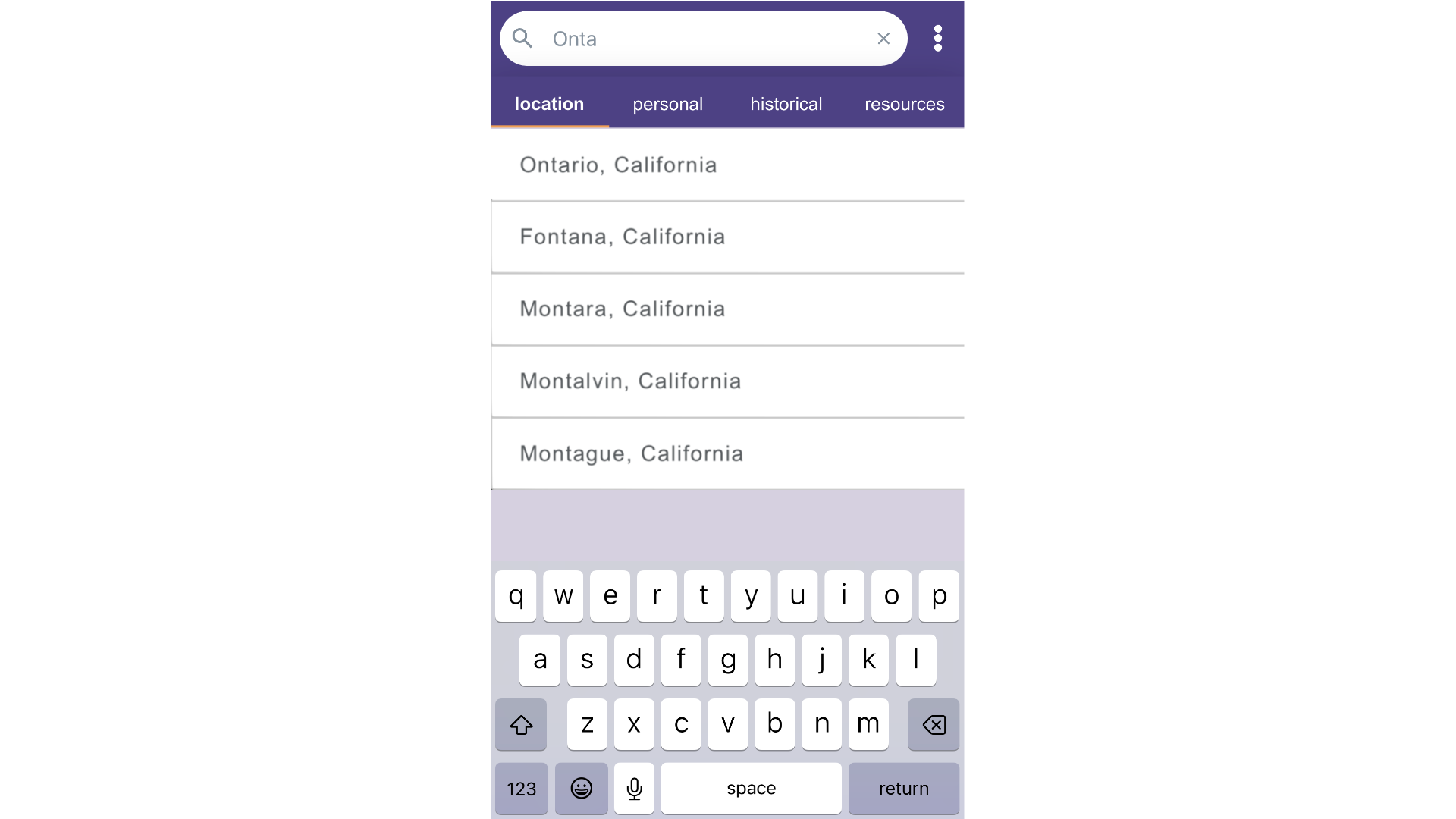 [Speaker Notes: Bu]
Bryan
Content Moderation
Users can flag posts by making a report.
Admins then check posts that have been flagged.
Admins review the report to decide whether post should be deleted.
Limited to human intervention
Comment moderation within posts also work similarly.
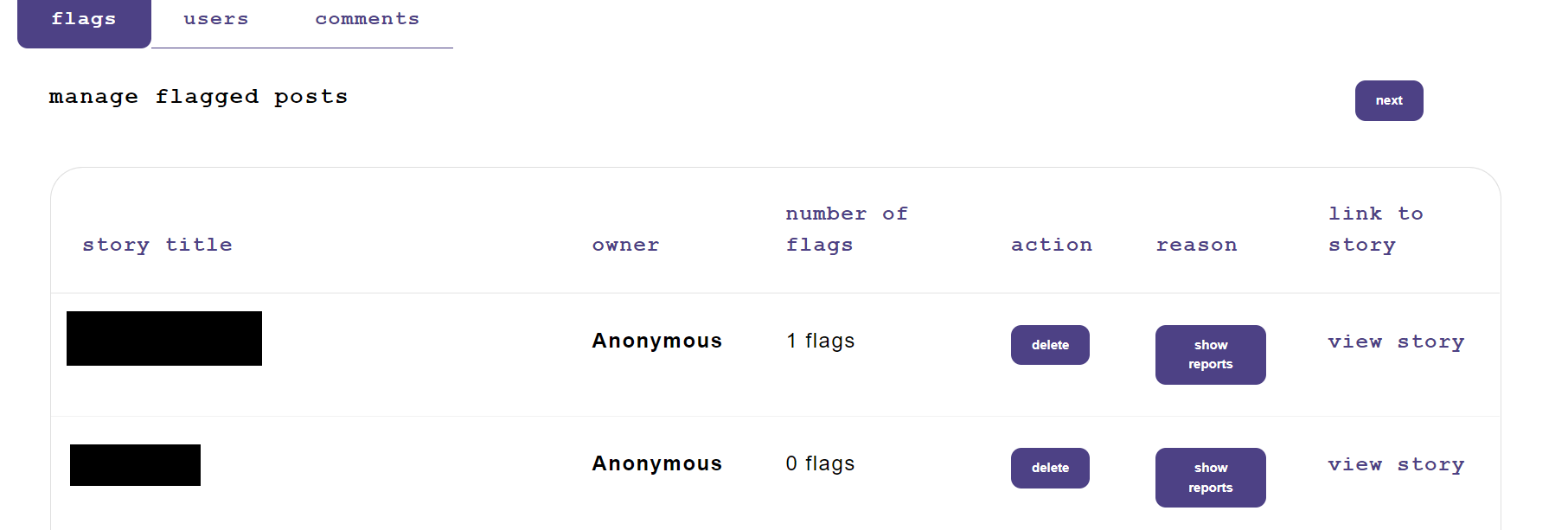 [Speaker Notes: Bryan]
Bryan
Requirements for Content Moderation
Run moderation algorithms synchronously with both the frontend and backend 
Flag stories and comments that contains:
spam
vulgar or offensive language
NSFW or explicit content

Quarantine stories and comments after a certain number of user flags have been detected until human moderator’s approval
[Speaker Notes: Bryan]
Cesar
Content Moderation
What language is actually offensive, abusive, or considered hate speech by definition?
“Anything goes” platform vs reducing liability 
Some phrases contain offensive words but are not offensive or hate speech. 
They may be describing what happened to them, and that is okay!

Solution:
A “Netiquette Community Guidelines” and a combination of Machine Learning and Human intervention
Cesar
Content Moderation
SciKit-learn is a Python library for Machine Learning and Data Science.
Experimented with different machine learning algorithms
Naive Bayes classifier
Linear Support Vector Machine
Neural Networks
Naive Bayes classifier is possibly the most accurate
Run reclassification of the model periodically to improve model’s effectiveness
[Speaker Notes: Cesar]
Jonathan
Augmented Reality(AR)/Virtual Reality(VR)
Create an AR experience where users can add 3D text messages to the real world

🌐 3D messages will be displayed at pin locations through mobile device camera
🌐 Pins will be geographically accurate 
🌐 Depending on location historical venues will be displayed
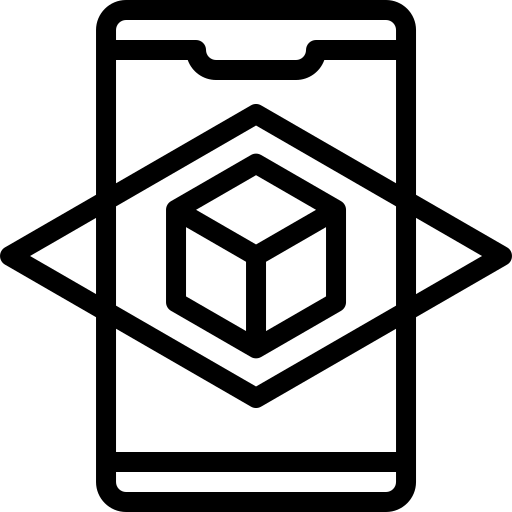 Jonathan
Augmented Reality(AR)/Virtual Reality(VR)
AR.js is an open-source JavaScript library for implementing AR on mobile devices. 
Features:
🖼 Image tracking
🗺 Location Based AR
📍 Marker Tracking 

Works on any device with webRTC and webGL
Completely opened sourced
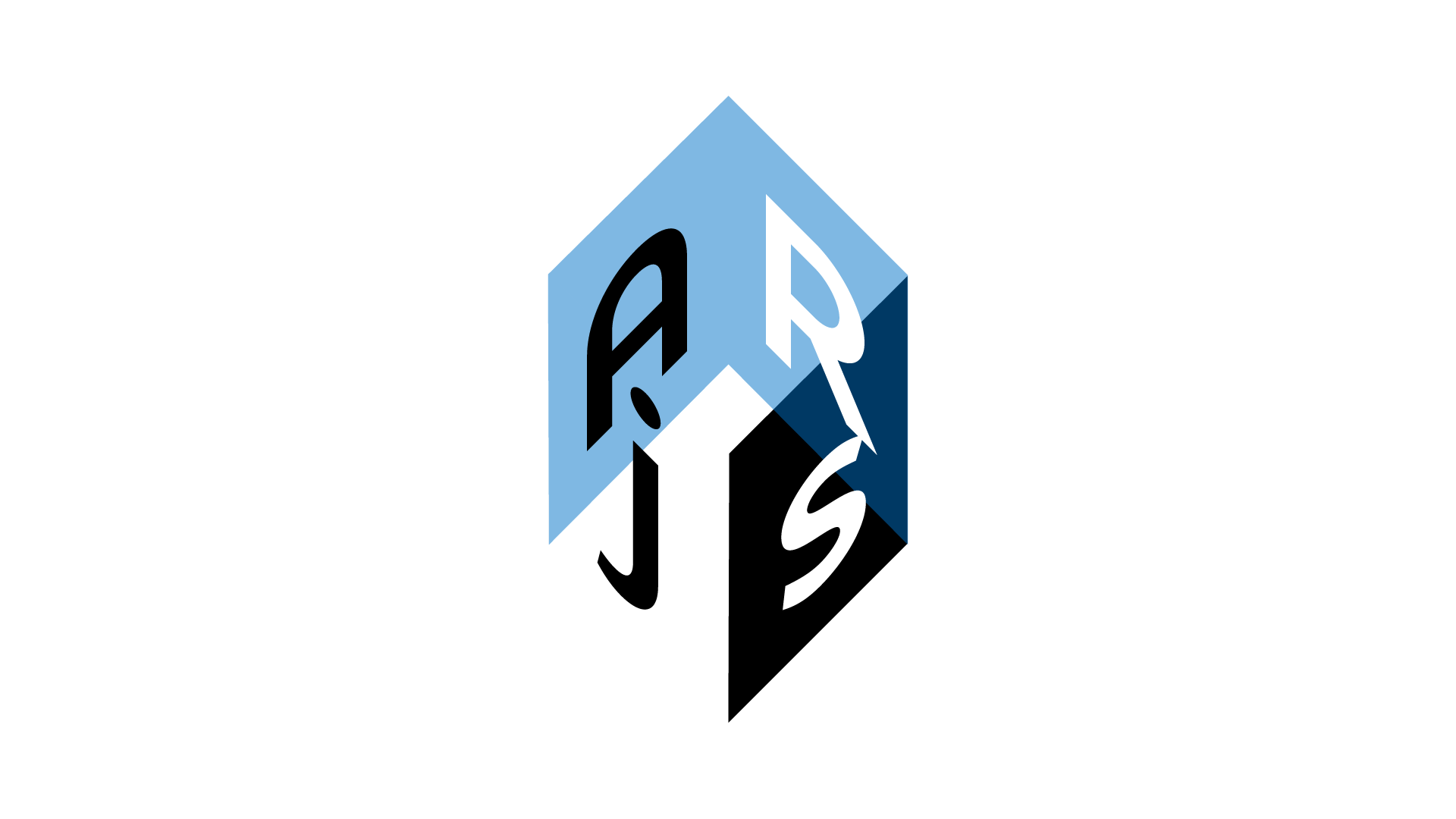 [Speaker Notes: Jonathan]
Misael
Media Upload
Allow user to upload images to better share their stories.
Build in a way that is scalable, as the user base grows likewise the Arqive image base will grow.
From development perspective make image API as easy to use for quick development on the service.
[Speaker Notes: Misael]
Misael
Security
Access to the database requires either
A specific ip address
Specific credentials (tokens)
Researched onion-only addresses to help user with privacy
Allow user to fully anonymize their data.
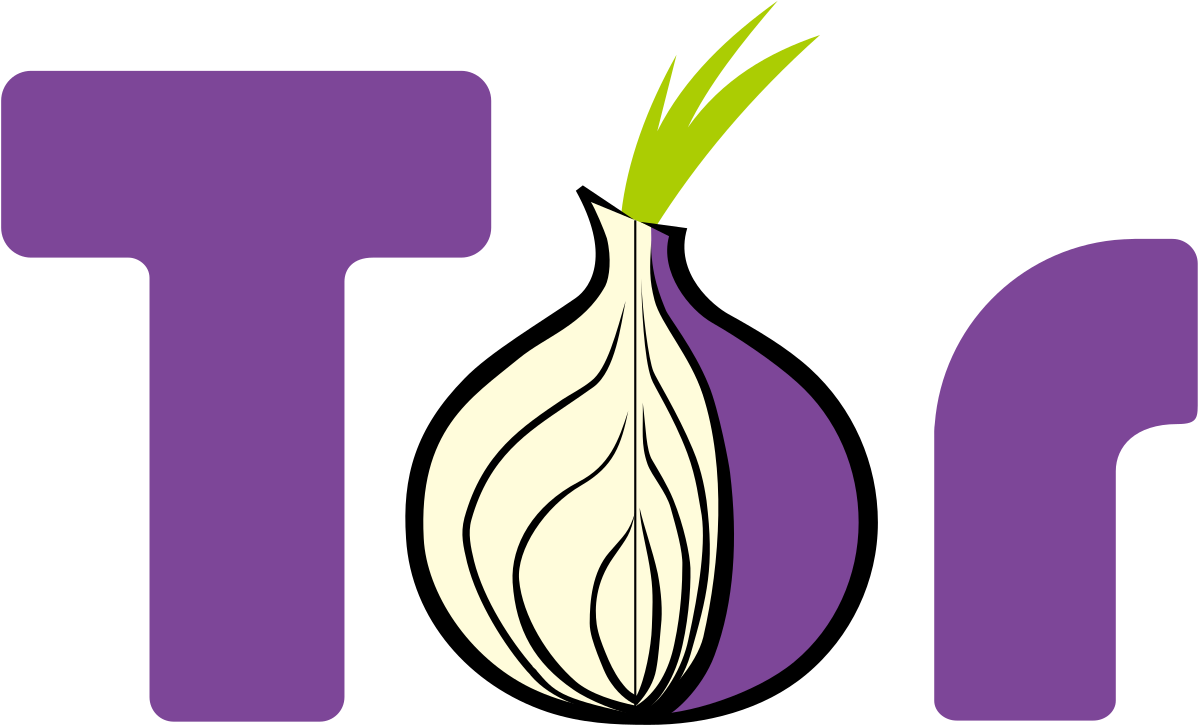 [Speaker Notes: Misael]
Alex
Project Challenges
[Speaker Notes: Alex]
Alex
Challenges Encountered So Far
Development:
Learning and implementing new frameworks and technologies
Issues with local development environments
Working with legacy code and documentation
Fixing bugs present from previous teams
Organization:
Redistributing workload through Jira, Discord, & Google Sheets
Database:
Accessing database without compromising security
Safeguarding the databasing from any possible mishap
[Speaker Notes: Alex]
Alex
Miscellaneous Improvements
Implemented Docker for development
Migrated project tracking to JIRA
Created various tutorials for onboarding
The arQive Docker Documentation
Github playground
Created and automated a backup of the database to a different cloud
Made a development server for testing builds
[Speaker Notes: Jonathan]
Erik
Development Environment
The application stack for The arqive is complex and requires a specific working environment.
Local Development: Create stack on local computer
Remote Development: Copy production server 
Virtual Machines: Virtualize production server locally
Containerize: Create individual services for each component of the stack
[Speaker Notes: Erik

Greetings my name is Erik Blood, I'm part of the backend team and I've been tasked with Build/Deploy and AR/VR.
My colleague Jonathan will tell you more about the AR/VR.
The first order of business with Build/Deploy was creating a development environment for our team.

** The stack is a complex set of interdependent systems that require specific configuration and versioning **
The stack we are talking about here is the web stack or web application stack. 
The set of software used to serve our site, store and manipulate data, display data to the user, handle input from users… you get the idea.

Due to this we need a development approach that accounts for how these systems interact with each other
While allowing us to switch in new versions of software.
Here are the options we had to choose from:
Local Development: Create stack on local computer
Remote Development: Copy production server
Virtual Machines: Virtualize production server locally (using something like VMware or Virtual Box)
Containerize: Create individual services for each component of the stack (Docker / Kubernetes)]
Erik
Development Environment
Local Development:
 Software conflicts, OS Issues, Knowledge overhead
 Individual configuration and Troubleshooting
Remote Development: 
 One user at a time, One stack configuration at a time
Virtual Machine problems:
 Individual configuration, Confusing network setup
 Slow, Heavy on resources
[Speaker Notes: Erik
 
Local development is great if you’re writing in one language or a small aspect of a project and you can be
Sure your changes are affected by other changes and vice versa.

However this comes with issues:

 Stack software conflicts
 OS Issues: Mac, Windows, Linux
 Required knowledge of how the stack interacts
 Individual configuration and Troubleshooting

Remote development was another option, great if you have the money for an individual server for development
Or if you are not making changes to the software and frameworks that other services depend on.

However, this process came with its own problems:


 One user at a time
 Costly
 One stack configuration at a time]
Erik
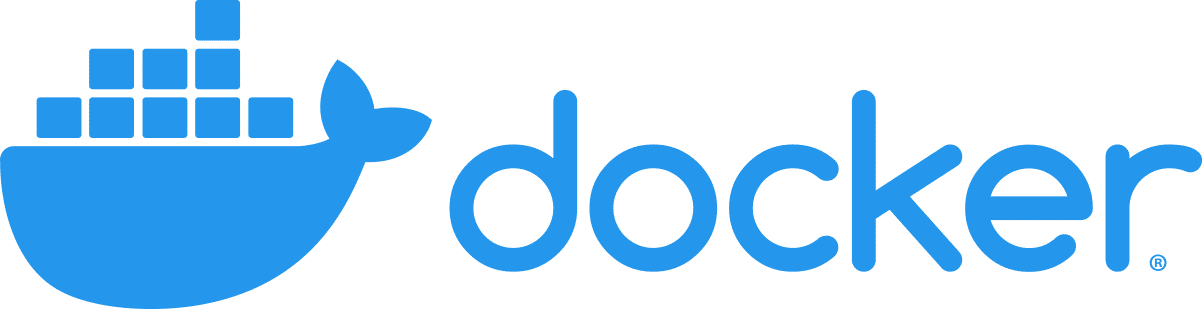 Development Environment
🗒Provisioning is file defined:
Versioning, credentials, environmental variables, you name it
🏗Consistent builds:
No more build/configure instructions 
👌Low entry requirements:
Hypervisor support, Docker and a Bash shell
🏃High Performance:
Initialization in seconds
💻Interface and IDE Integration:
VScode plugins, edit code on the fly
[Speaker Notes: Erik
Luckily with the help of a friend I was introduced to Docker and it was
The perfect solutions (Goldilocks joke here)

** Docker is platform as a service that uses OS-level virtualization to deliver software in packages called containers **

What does this mean? Docker uses a to that describe an environment, called a container, and many of these
Containers can be created and ran synchronously as a application.]
Demonstration
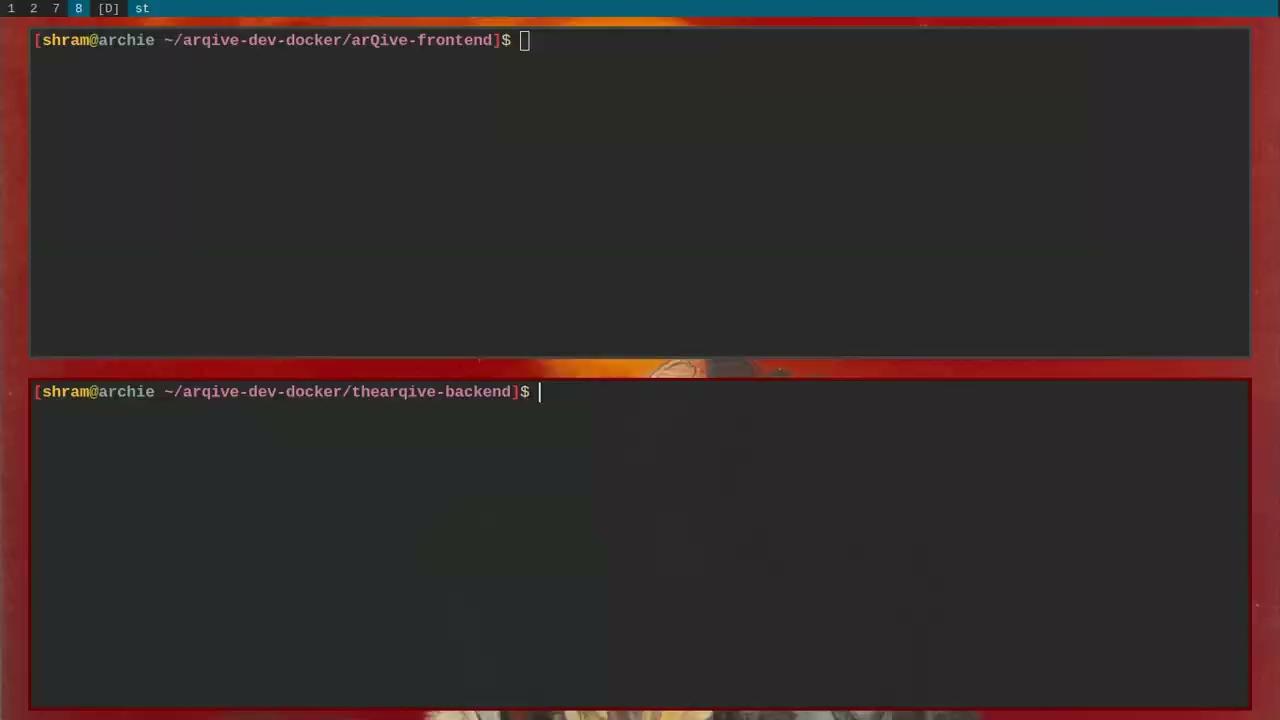